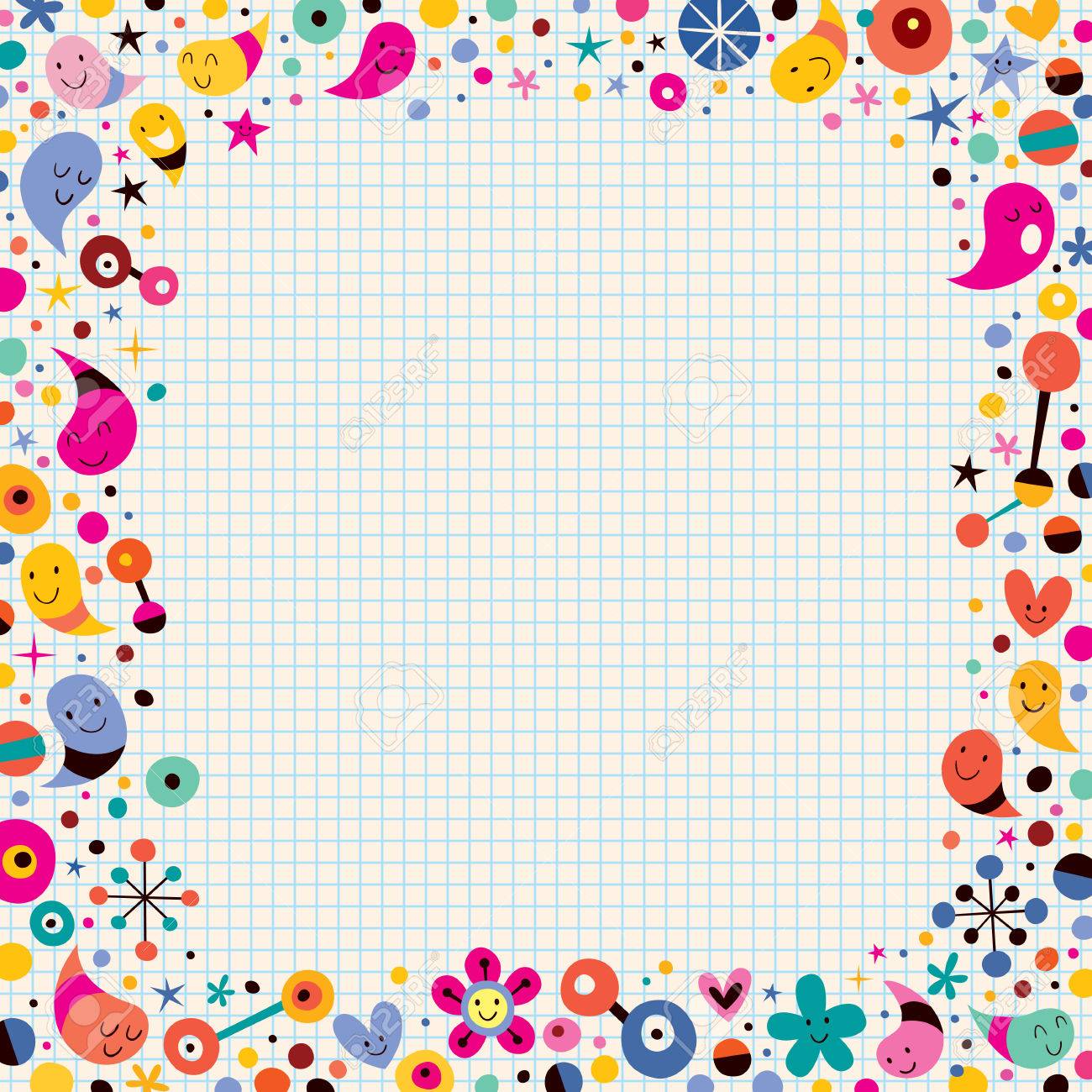 Today’s Word
HEART